№ 1
Йорданештська ЗОШ І-ІІІ ступенів
Р О З Р О Б К А   У Р О К У
з української мови
на тему:
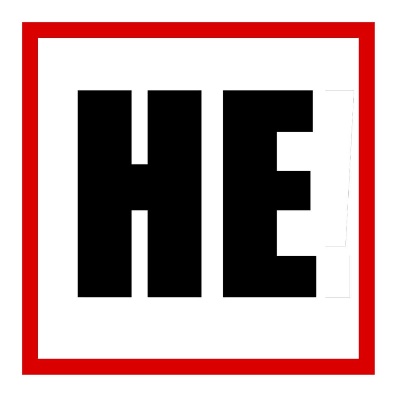 «НЕ з іменниками»
6 клас
Меглей Віоріка Василівна
Вчитель української мови та літератури
Йорданештської ЗОШ І-ІІІст.,
Глибоцького району.
2018р.
№ 2
Тема. НЕ з іменниками
Завдання. 
1. Ознайомитися з правилами написання НЕ з іменниками
2. Навчитися писати НЕ з іменниками
3. Розрізняти префікс і частку НЕ
4. Виховувати в собі бажання вчитися, старанно працювати
Епіграф: “Учення - світ, а     
                  невчення - тьма”
Любі діти!
Сподіваюся, що сьогодні ви заповните чисту сторінку уроку глибоким змістом, ближче пізнаєте слово!
№ 3. Сторінка 1.       Словник
Неук- нетямуща, неосвічена, малознаюча людина; профан.
Невіглас – обмежена, невихована, некультурна людина.
Небилиця – те, чого насправді не буває; вигадка, брехня.
Непам’ять – це забуття, втрата пам'яті про кого-небудь.
Нектар – сік, який виділяють  рослин.  
Нечема –  нечемна, невихована, неввічлива людина.
Не бійтесь заглядати у словник,
Це пишний яр, а не сумне провалля.
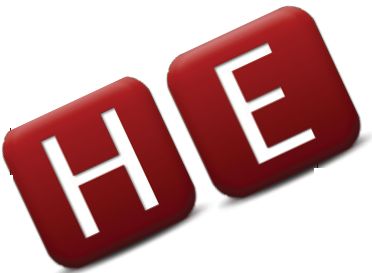 № 4. Випробування 1.
Загадкові слова
Чи знаєте ви ці слова?
...мовлятко
…нависть
…ктар
…біж
…вдаха
…від
…гатив
…вільник
…забудка
…діля
№ 5. Випробування 2
Знайомі слова
Завдання
Правда -… - …
Друг - …  - …
Щастя - … - …
Воля - … - …
Віра - … - …
Доля - … - …
№ 6
Перевіримо знайомі слова
Правда  - неправда - брехня
Друг -  недруг - ворог
Щастя – нещастя - горе
Воля –  неволя - рабство
Віра – невіра – безнадія
Доля – недоля -безталання
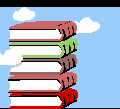 № 7. Випробування 3
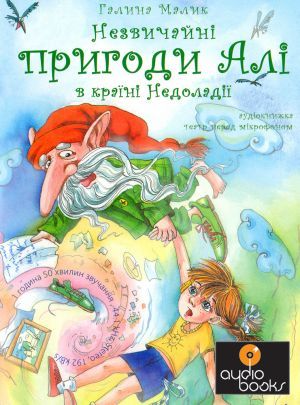 НЕДО – вічний    
                недороба,
Недоводько до кінця.
Все йому не до 
                   вподоби,
 Все йому не до лиця.
№ 8. Випробування 4. “Заперечення – протиставлення”
Зніми риску і запиши
Завдання
Праця не/дурниця. 
За календарем уже 
     не/осінь.
Не/зло, а добро завжди перемагає.
Не/калина, а верба росла на березі річки.
Як слід писати слова з НЕ: разом чи окремо? Чому?
Доведіть!
Стомилися? Фізкультхвилинка
№ 9.    Сторінка 2
Підручник
Робота з підручником
Підручник – друг наш   
                       незамінний,
Супутник у житті відмінний.
Без нього світла не знайдеш,
А з ним розумним ти 
                         зростеш!
(с. 119, вправа 314)
№ 10. “Відновлення рядочків”
І ряд. Мово рідне, слово рідне,
                Той у грудях не/серденько,
                Хто вас забуває,
                Тільки камінь має.
     ІІ ряд. Любіть Україну, як сонце  
                                                любіть,
                Любіть у годину не/годи.
               Як вітер, і трави, і води.
               В годину щасливу і в 
                                  радості   мить.
 ІІІ ряд.  Зійди над горою.
                Зоре моя вечірняя,
                В не/волі з тобою.
                Поговорим тихесенько.
Відновіть рядочки віршів.
Поясніть правила написання НЕ з іменниками
№ 11.                  Сторінка 4.  Творча
Творче завдання
Допишіть текст прозою чи віршем.
              ________________ не дощ,
              ________________сніг.
             ________________принесла
             Не сум, а________сміх.
             _______________не війна,
            ________________запанував.
            _________________________
            ______________не забував.
№ 12.              Домашнє завдання
Вивчіть:
Дякую за підтримку!
Правила у підручнику на сторінці 119

Вправа 316

За бажанням: скласти міні-твір про Новий рік, використати слова з не